МБДОУ №52 «Матрешка» с. Кулешовка Организация логопедической работы в группе компенсирующей направленности.
Учитель-логопед: 
Назаренко Елена Васильевна 

2018 год
Группа компенсирующей направленности:
Цель организации в ДОУ заключается в осуществлении квалифицированной коррекции нарушения речи, недостатков в физическом и психическом развитии детям с ограниченными возможностями здоровья на основе адаптированной основной образовательной программы Учреждения, с учетом ФГОС дошкольного образования, а также с учетом особенностей психофизического развития.
Задачи логопедической группы:
охрана жизни и укрепление физического и психического здоровья детей с ограниченными возможностями здоровья; 
обеспечение физического, социально-личностного, познавательно-речевого и художественно-эстетического развития детей с учетом уровня актуального развития; 
взаимодействие с семьями для обеспечения максимально возможной социальной адаптации, 
осуществление необходимой коррекции речи:  
формирование произносительных навыков; 
развитие фонематического восприятия, 
навыков звукового анализа и синтеза; 
развитие словаря путем привлечения внимания к способам словообразования; 
развитие грамматической правильности речи; 
обучение грамоте на базе исправленного звукопроизношения; 
развитие связной речи.
Рабочая программа:
Рабочая программа разработана на основе Вариативной примерной адаптированной основной образовательной программы для детей с тяжелыми нарушениями речи (общим недоразвитием речи) с 3 до 7 лет под редакцией Н.В. Нищевой.
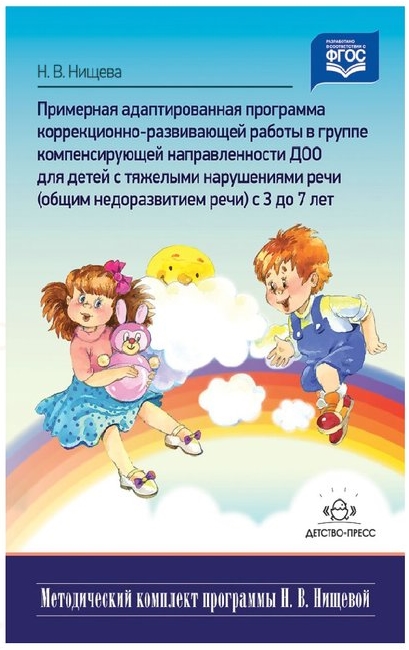 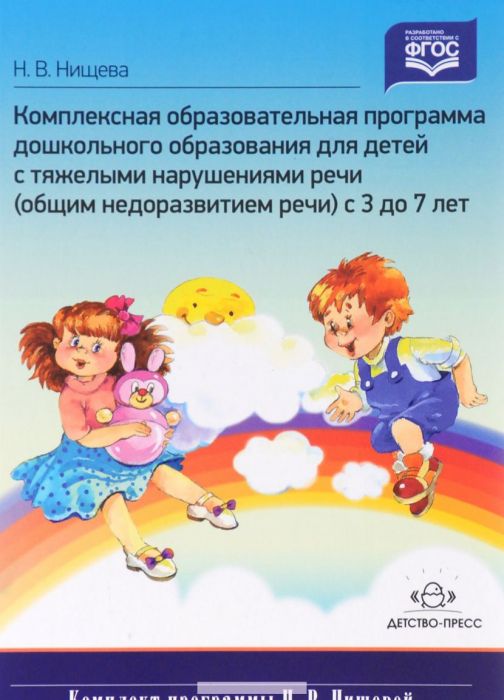 Логопедические занятия включают в себя:
Пополнение словарного запаса; 
Развитие грамматических категорий; 
Развитие речевого дыхания; 
Постановка звуков и введение звука в речь; 
Развитие слоговой структуры слова; 
Развитие фонематического восприятия; 
Совершенствование связной речи; 
Развитие общей, ручной, мелкой и артикуляционной моторики; 
Развитие внимания, памяти, мышления.
Компексный подход:
Комплексный подход предполагает сочетание коррекционно-педагогической и лечебно-оздоровительной работы, направленной на нормализацию всех сторон речи, моторики, психических процессов, воспитание личности ребенка и оздоровление организма в целом. Необходима совместная работа врача, логопеда, психолога, воспитателя, логоритмиста, музыкального работника, специалиста по физическому воспитанию.
Модель взаимодействия участников коррекционного процесса:
Системный подход:
Опирается на представление о речи как о сложной функциональной системе, структурные компоненты которой находятся в тесном взаимодействии. В связи с этим изучение речи, процесса ее развития и коррекции нарушений предполагает воздействие на все компоненты, на все стороны речевой функциональной системы.
Спасибо за внимание!
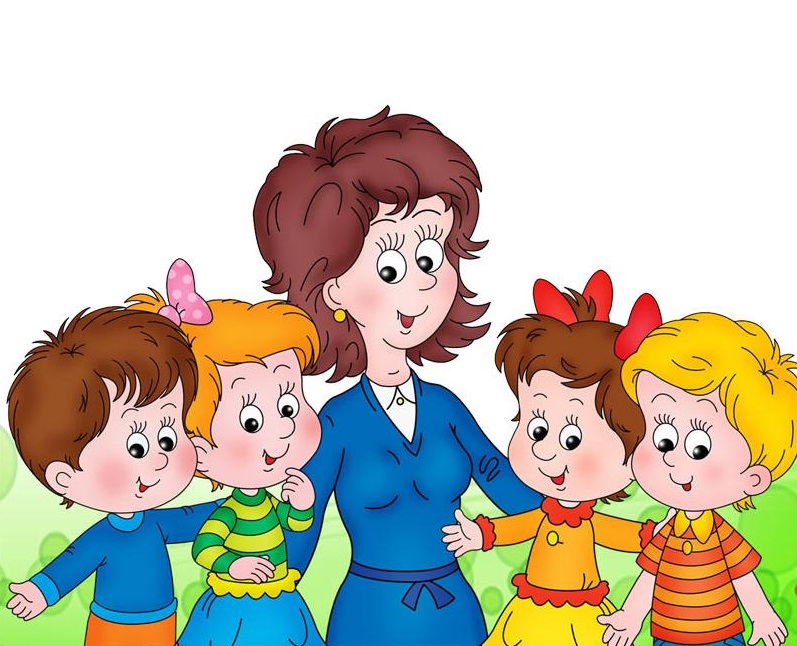